Machine availability and reliability in LCLS-II at SLAC
TTC2022 Aomori, WG-4
Sebastian Aderhold
October 12, 2022
How is availability defined?
Time accounting (in 0.1h increments) happens per each 8h operations shift and is part of the shift summary with  the  following categories:
Delivered
Beam meeting the requirements available for user program
Tuning
Adjusting the machine because beam does not meet requirement
Configuration changes (∆s)
Time setting up accelerator when switching users or change of beam requirements
Accelerator down
Beam not available due to hardware/software/utility error, procedural error, …
Scheduled Off
Planned maintenance days, scheduled safety system checks, …
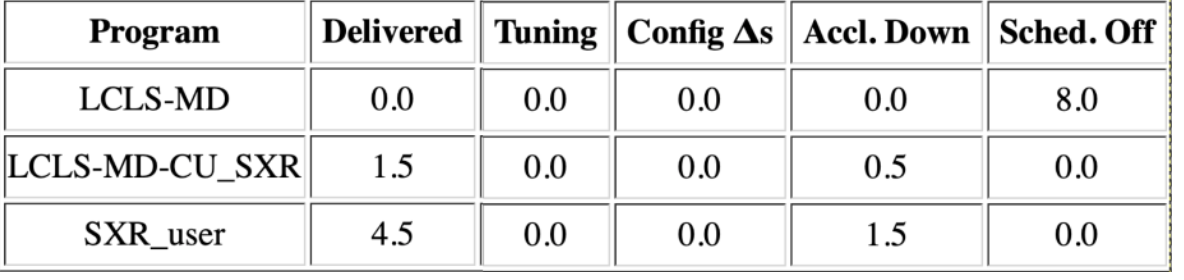 S. Aderhold, LCLS-II Machine Availability, TTC2022 Aomori
2
Documentation of hardware/software problems
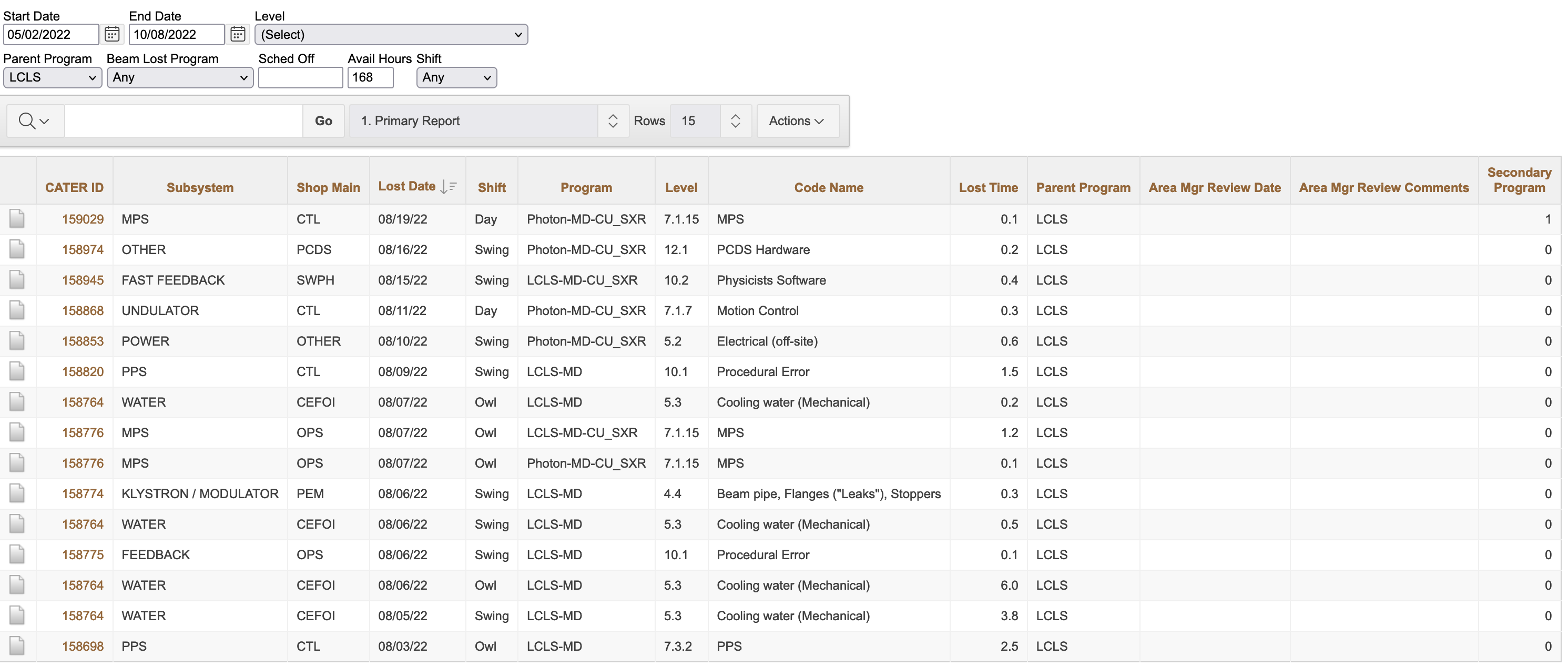 S. Aderhold, LCLS-II Machine Availability, TTC2022 Aomori
3
What are the top 3 SRF failure modes?
Hard to say for an accelerator that has not delivered beam (yet)
Most likely not quench. 
Based on RF commissioning plenty of gradient overhead and won’t have to operate near individual cavity limits

During (limited) long term operation of full CMs during commissioning saw a few sub-systems drop cavities out of accelerating mode sporadically [e.g. local instability of phase reference line, waveguide pressure monitoring (NIRP),…].

??? (Time will tell)
Excited to learn how the machine performs under operating conditions and how to improve it
S. Aderhold, LCLS-II Machine Availability, TTC2022 Aomori
4